English I
Scott Ferguson
(jferguson@wcpss.net)
ApexFerg.weebly.com
Goal
“I express to my students that reading is not an add-on to the class. It is the cornerstone.” 		
			The Book Whisperer by Donalyn Miller (p. 50)

I hope that students find this class to be one that teaches them written and verbal communication skills, helps them to explore new ideas, and encourages them to grow as a person, as a life-long learner, and as a life-long reader.
Experience and Education
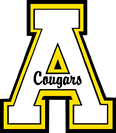 Apex High School 2017- (I’m home!)

Apex Friendship High School 2016-2017

Apex High School January 1994 - June 2016
N. C. State - B.A. English 1993
UNC Chapel Hill - M.Ed. Literacy 2011 (Literacy Specialist)
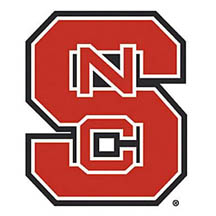 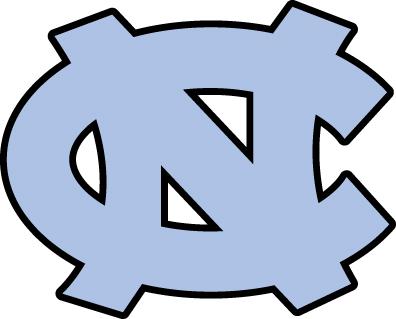 Curriculum
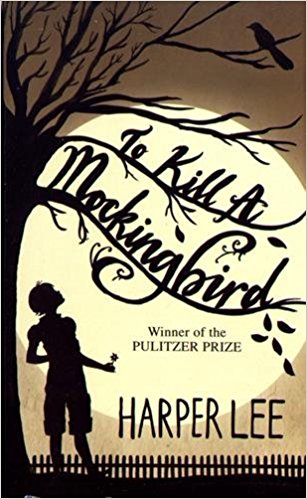 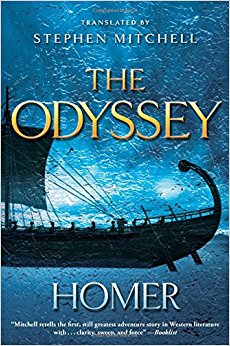 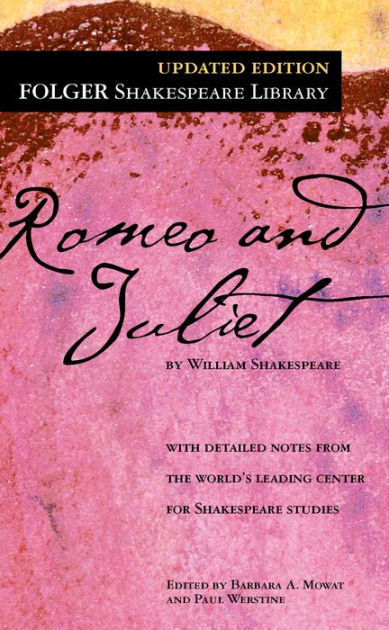 To Kill a Mockingbird
Romeo and Juliet
The Odyssey
We will also cover other works of poetry, art, short stories, and short plays and we will work on grammar, vocabulary, and  public speaking and communication skills.
 
*Alternatives to specific texts may be provided upon request.
Suggested Books for Purchasing
If you want to have your own copies to take home and to annotate:

To Kill a Mockingbird by Harper Lee 

ISBN 978-0-06-093546-7
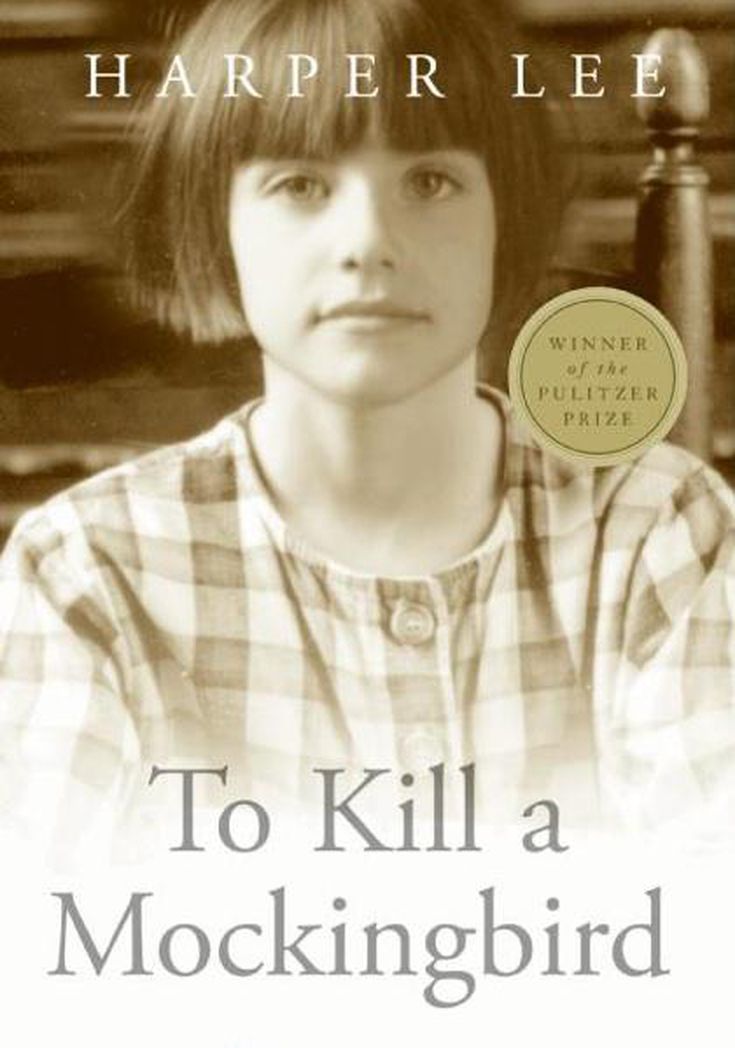 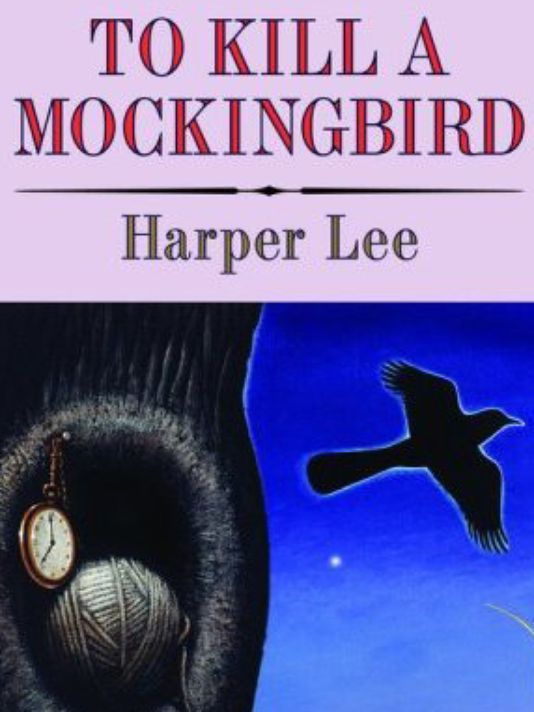 Free Reading Initiative Information
We want to create life-long readers.
Many skills that we teach in isolation could be learned by reading.
15-20 minutes of free-choice reading for 4 days each week.
Reading Requirement = 1 complete book (at least 250 pages) per quarter plus always having a consistent book to read during free reading time once the initial goal is met.
Parents, please note that I have not read all the books that the students will be reading. Therefore, there is an expectation that you engage your children in conversations about their reading selections (especially free-reading choices) to ensure that there is no objectionable content.
Please consider donating new or used books. ☺
A great place to get cheap books: thriftbooks.com or All Booked Up in downtown Apex.
Most Needed Books
Any book boys will like (Biographies / Sports Books / Mike and Mike’s Rules for Sports and Life / Tony Dungy Books)

Nineteen Minutes by Jodi Picoult

Not If I Save You First by Ally Carter

Just One Day    / Just One Year by Gayle Forman
All the Bright Places by Jennifer Niven

Thirteen Reasons Why by Jay Asher
Tell Me Three Things  by Julie Buxbaum
The Cellar by Natasha Preston
You Are the Placebo: Making Your Mind Matter by Dr. Joe Dispenza
Lean In   by Sheryl Sandberg
The Summer I Turned Pretty  / It’s Not Summer Without You   /  We’ll Always Have Summer by Jenny Han
I Am Number Four    /    The Power of Six  by Pittacus Lore 
The Last Little Blue Envelope by Maureen Johnson
Gym Candy by Carl Dueker
The Book Thief by Markus Zusak
Any of the later Harry Potter books by J.K. Rowling
Any Nicholas Sparks Book (especially The Lucky One, Bend in the Road, Safe Haven, Longest Ride)
The Quarantine Series by Lex Thomas
Other Class Needs:
Disinfectant Wipes

 Computer Paper
Freshmen English Final Exam: NCFE
Skill-based 

Practice activities / sample tests will be on my weebly site.

ApexFerg.weebly.com
ApexFerg.weebly.com
Students are expected check with this site for due dates. 

If a student is absent, he/she is expected to use my website to keep up with assignments. 

All student rubrics, assignments, and due dates will be posted on this website too.

15-20 minutes of free reading is a homework expectation for any nights that students aren’t specifically assigned other work.
Grading:
All Grades are on a 100 point scale
Larger assignments will count as double / triple grades.

Homework / Class Participation will start off with a 100 each quarter.
Points will be deducted when assignments aren’t thoroughly completed.

Free Reading will count as a separate grade. 
(50% comes from reading pages and 50% from reading in-class.)

Reading Requirement = 1 complete book (at least 250 pages) per quarter plus always having a consistent book to read that is updated on your card during free reading time once the initial goal is met.

Free reading is an expectation for in-class time and any nights that students aren’t specifically assigned other work.
Writings / Presentations
I will assign various types of writings this year. They will have at least two days to complete the assignment and for most papers and there will be class time dedicated to planning/writing. 

Writings and presentations will be consistent through the semester.
Projects and Presentations
“Studies show that many people fear the thought of giving a speech more than they do the thought of dying.”     
Communication Matters    (Chapter 2)



Students have already had one presentation this year.

There will be several more throughout the semester. 

Students will need to know how to work together, communicate well, and have the confidence to deliver a well-developed presentation in college and in future careers. 

These presentations will develop confidence.

These presentations will develop research skills and organizational skills.
Email
jferguson@wcpss.net

I usually check my email 2-3 times each day at school. I usually do not check email from home. 
Please keep in mind that depending on what is going on in class and extra-duty responsibilities that I may have to fulfill, I may not be able to respond  to your email within a matter of hours after it is sent. 
I will respond in a timely manner.
Thank you